Hur anser tjänsteföretag att upphandlingar ska utvecklas för att det ska bli bättre offentliga affärer?
SOI:s årskonferens 27 april 2023Ulrica Dyrke, Almega
Almegas nio förbund
Almega Tjänsteförbunden (bl.a. städ och service samt utbildning)
Almega Tjänsteföretagen (bl.a. revision, konsulter och resebyråer)	
Innovationsföretagen (arkitekt- och ingenjörsbranschen)
TechSverige (IT och telekom)
Kompetensföretagen (bemanning, omställning och rekrytering)
Medieföretagen (bl.a. tidskrifter, tryckerier och kommunikationsbyråer)
Säkerhetsföretagen (säkerhetstjänster)
Tågföretagen (spårtrafik)
Vårdföretagarna (vård och omsorg i privat regi oavsett driftsform)
Tjänster är vanligast 
att upphandla (44 %)
”Så ser tjänsteföretagen på offentlig upphandling”
Almega-rapport mars 2021
Hur ser ni generellt på kravställandet i offentliga upphandlingar?
739 företag som deltar i upphandling svarade
Hur ställer ni er till upphandlingar som har ett stort prisfokus?
739 företag som deltar i upphandling svarade
Anser ni att de offentliga aktörerna har en bra dialog med marknaden inför sina upphandlingar?
730 företag som deltar i upphandling svarade
Om ni vunnit en upphandling, upplever ni då att den upphandlande parten kontrollerar att ni lever upp till kraven under avtalstiden?
732 företag som deltar i upphandling svarade
”Så vill tjänsteföretagen förbättra offentliga upphandlingar”
Almega-rapport april 2022
Kännetecken på bra upphandling – enligt tjänsteföretagen
Tydlighet avs uppdraget
Krav och villkor utformade med insikt om branschens förutsättningar
Mer funktionsinriktad kravställning
Mer av genomförandebeskrivningar och mindre av referenser 
Mindre ”lägstaprisupphandling” och mer fastprisupphandling 
Uppföljning under kontraktstiden
Dialog med marknaden inför upphandling!
”Kvalitet” – vad är det?
Övergripande medskick till offentlig sektor
Upphandlarrollen är viktig 
Bygg organisation som skapar förutsättningar för bra och affärsmässiga offentliga inköp
Förenkla och förklara upphandlingsprocessen så långt möjligt
Var transparenta med befintliga avtal, upphandlingsplaner etc
Ha en dialog med marknaden inför, under och efter upphandlingen
För bra offentliga affärer!
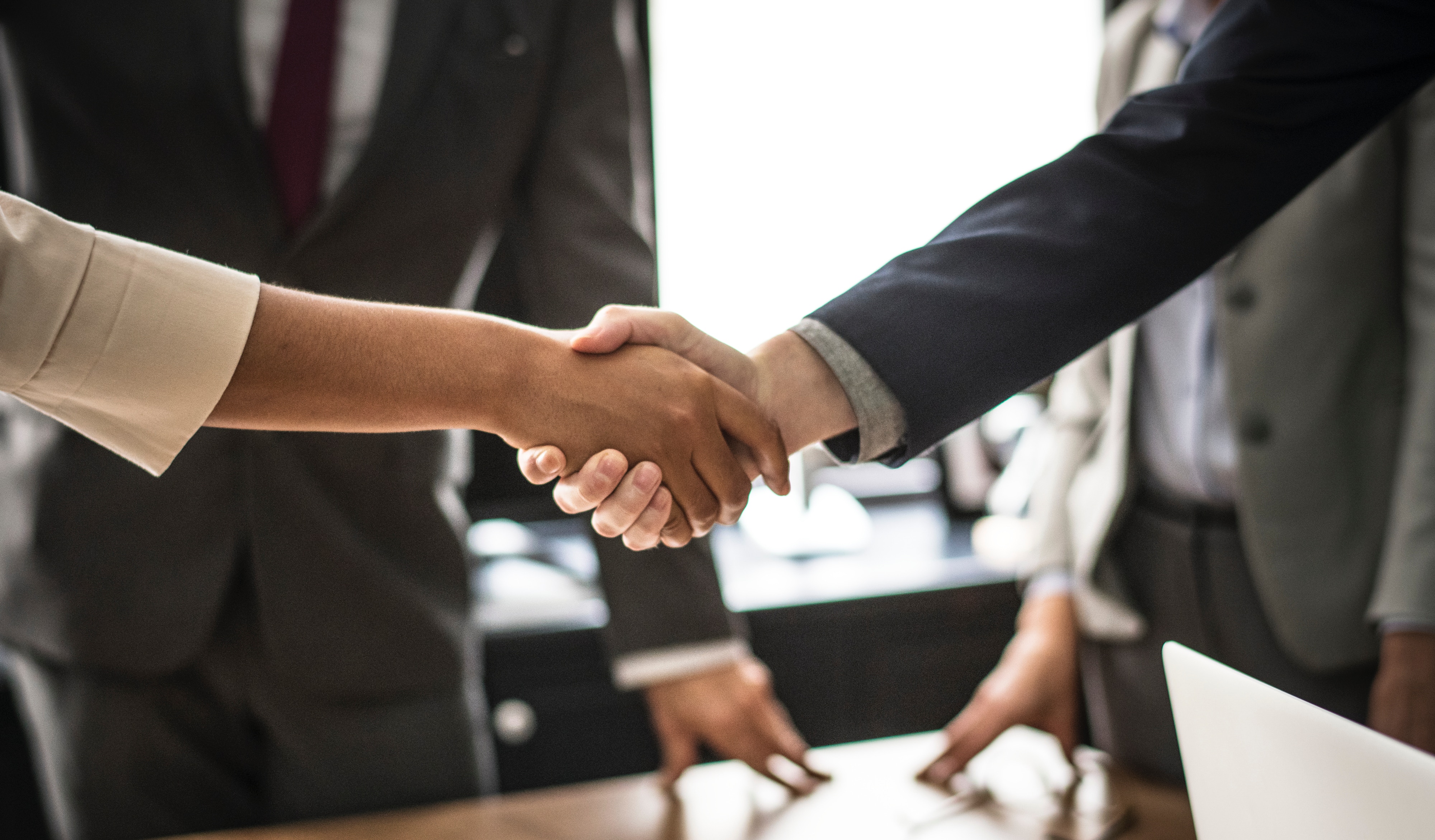 Läs mer och ta del av Almegas  rapporter på www.almega.se
AnbudsprisetLeverantörernas pris till upphandlare som genomfört bra upphandlingar i dialog med marknaden
Nomineringar välkomna senast 16 juni!
www.anbudspriset.se
Tack så mycket för er uppmärksamhet! 





ulrica.dyrke@almega.se